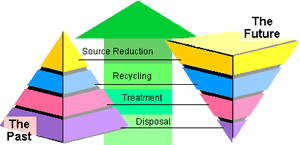 Pollution Prevention
Dawn of a New Age
Dawn of a New Age – History of Pollution Prevention
OK Statutory Directives
Recent Activities
Autobody Outreach
“Greening” Business
Tourism
Sustainability
NE OKC Community
Recycling  
Tax Credit
OKStar
27A O.S. § 2-3-105
1994
Defines pollution prevention
Establishes the Pollution Prevention Program
Provides program directives
2.	Offer and provide technical assistanceThe Program shall not duplicate services readily available in the private sector.
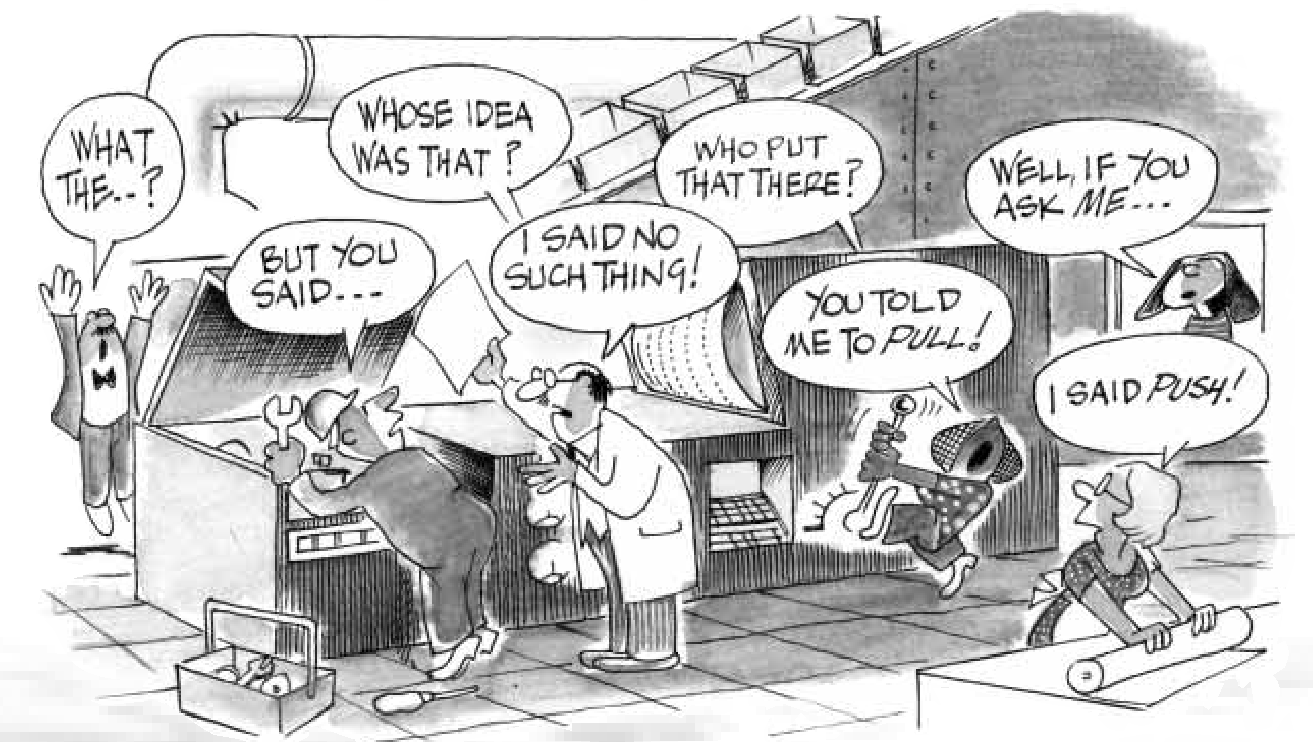 www.jdiamond.co.uk/Images/lean.h4.gif
What Is Waste?
… “anything other than the minimum amount of equipment, materials, parts, space, and worker’s time which are absolutely necessary to add value to the product.”
— Shoichiro Toyoda, 
Toyota Motor Corporation
President 1982-1992
Chairman 1992-1999
[Speaker Notes: Lean has its roots in the Toyota Production System.  Here is Toyota’s definition of waste, which expands the thinking.  Toyota focus is broader to look at all the wastes. What would happen if we use this definition of waste instead of the typical definition?]
Waste is anything that does not add value to product.
[Speaker Notes: Lean has its roots in the Toyota Production System.  Here is Toyota’s definition of waste, which expands the thinking.  Toyota focus is broader to look at all the wastes. What would happen if we use this definition of waste instead of the typical definition?]
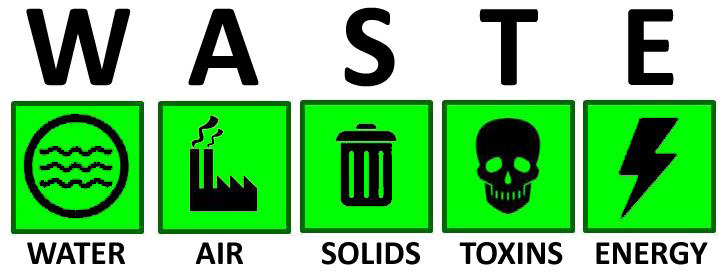 [Speaker Notes: Pollution prevention is multi-media and includes energy efficiency.]
Why Waste Reduction?
Good business sense 
Saves money 
Reduced regulatory exposure
[Speaker Notes: What began as a seemingly altruistic endeavor, then shifted to a way to cut costs and improve reputation, has become a fundamental business competency, alongside accounting, finance, human resources, marketing, customer service, procurement, knowledge management and others. Indeed, in some firms, green thinking is becoming embedded in each of these other disciplines, increasingly woven into the corporate fabric. That has made green strategy and practices ever more valued, seen by top brass as a way to cut costs, improve operations, foster innovation, engage employees and satisfy customers — all critical during tough economic times.

The result was that for some companies, environmental improvements and innovations became a means of surviving lean times, and being more competitive once things rebound.]
Seven “Deadly” Process Wastes
[Speaker Notes: Seven Types of Deadly Waste 
Defects These are products or services that do not conform to the specification or Customer’s expectation, thus causing Customer dissatisfaction.
Overproduction Overproduction occurs when operations continue after they should have stopped. The results of overproduction are:- Products being produced in excess of what’s require; Products being made too early; Excess inventory carrying costs 
Transport This is unnecessary motion or movement of materials, such as work-in-process (WIP) being transported from one operation to another. Ideally transport should be minimized for two reasons:- 1) It adds time to the process during which no value-added activity is being performed. 2)Handling damage could be incurred 
Waiting Also known as queuing, waiting refers to the periods of inactivity in a downstream process that occur because an upstream activity does not deliver on time. Idle downstream resources are then often used in activities that either don’t add value or result in overproduction. 
Inventory This refers to inventory that is not directly required to fulfill current Customer orders. Inventory includes raw materials, work-in-process and finished goods. Inventory all requires additional handling and space
Motion This term refers to the extra steps taken by employees and equipment to accommodate inefficient process layout, defects, reprocessing, overproduction or excess inventory. Motion takes time and adds no value to the product or service. “To move and add value is called work. To move and not add value is called motion. Motion means moving without working, moving and adding cost”. 
Extra Processing This term refers to extra operations, such as rework, reprocessing, handling or storage that occurs because of defects, overproduction or excess inventory.]
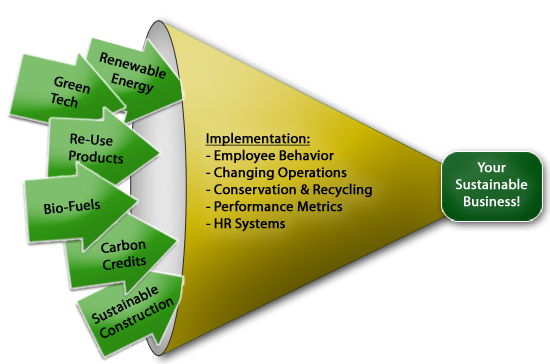 [Speaker Notes: The fact is that there are many tools available for use in building a sustainable business. Select the ones that are appropriate to the time /period of your business.

Implement by using waste reduction strategies. Establish performance metrics --- What gets measured gets managed.]
P2:  Value Added
Tool for an organization’s environmental performance!
Add Value:
 Fulfillment
 Expectations
 Exceed Expectations
Prevent Waste:
Involvement or
Commitment
“Owner”
Employees
Suppliers & Contractors
Customer 
“Delight”
Process
Customer Satisfaction is Worthless; 
Customer Loyalty is Priceless!
P2 “Sustainable” Phases
OPERATIONS
EQUIPMENT/
   SYSTEMS
PRODUCTION
   PROCESS
Source Reduction Operation Phase
Recognized Need
Start
Assessment & Training
PHASE ONE
Good Housekeeping
Waste Separation
0-6 months, Big Return on Investment
Simple Recycling
The P2 Policy Drives Objectives & Targets
Conserve natural resources
P2 Policy
Objective
Reduce water usage
Reduce water consumption 25% (from 2013 baseline)
Target
Environmental performance = measurable results
based on the policy, objectives & targets!
Source Reduction Equipment Phase
Process Controls
Equipment Modifications
PHASE TWO
In-process Reuse &       Recycling
6 months - 2 years
Some Return on Investment
Source Reduction Process Phase
Complex Recycling, Refining, Reuse
Process Changes
PHASE THREE
Raw Material and Catalyst Changes
2 years - 5 years
 Little Return
on Investment
Product Reformulations
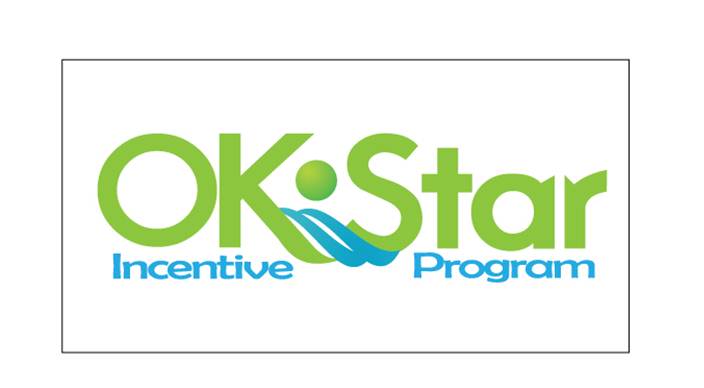 Recognition Levels
Silver
Gold
Platinum
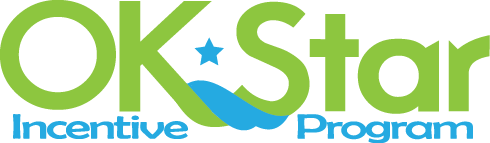 A vision without a plan is just a dream. A plan without a vision is just drudgery. But a vision with a plan can change the world.
						– Proverb
All human actions have one or more of these seven causes: chance, nature, compulsion, habit, reason, passion, and desire.”
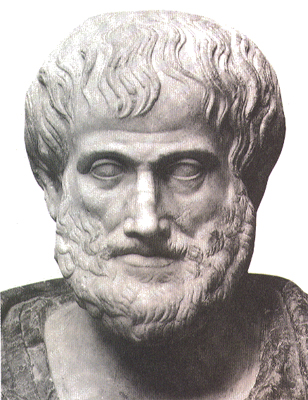 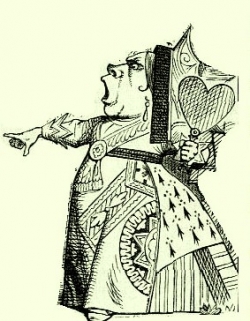 "Why, sometimes I've believed as many as six impossible things before breakfast."
— The Queen
Lewis Carroll, Alice in Wonderland